Calculate Total Cost And Incremental Costs
Principles of Cost Analysis and Management
© Dale R. Geiger 2011
1
What if?
Relationship between cost and unit of output is neither fixed nor variable?
There are multiple elements that affect the cost of an output?
A different type of cost relationship is relevant to the decision at hand?
© Dale R. Geiger 2011
2
[Speaker Notes: Introduction
What if the relationship between cost and unit of output is neither fixed nor variable?  In the last lesson we dealt with costs that fit neatly into these two categories.  In real world situations, our cost relationships might not. 
What if there are multiple elements that affect the cost of an output?  
What if a different cost relationship is relevant to the decision at hand?

This lesson will help us identify and express these more complex cost relationships]
Terminal Learning Objective
Task:  Calculate Total Cost And Incremental Costs Given Various Production Volumes
Condition:  You are a cost advisor technician with access to all regulations/course handouts, and awareness of Operational Environment (OE)/Contemporary Operational Environment (COE)
Standard:  With at least 80% accuracy: 
Describe multivariate (mixed) and incremental costs
Express total multivariate cost in an equation
Graph total multivariate cost over a relevant range
Express incremental cost in an equation
© Dale R. Geiger 2011
3
[Speaker Notes: Task:  Calculate total cost and incremental costs given various production volumes
Condition:  You are a cost advisor technician with access to all regulations/course handouts, and awareness of Operational Environment (OE)/Contemporary Operational Environment (COE)
Standard:  With at least 80% accuracy: 
Describe multivariate (mixed) and incremental costs
Express total multivariate cost in an equation
Graph total multivariate cost over a relevant range
Express incremental cost in an equation]
Cost Definitions
Mixed Costs - A combination of fixed and variable costs
Total Cost = 
Variable Cost + Fixed Cost

Also known as multivariate costs
© Dale R. Geiger 2011
4
[Speaker Notes: Activity step 1 Describe multivariate costs
Mixed Costs - A combination of fixed and variable costs
Total Cost = 
Fixed Cost + Variable Cost

Mixed costs have an element of cost that is fixed and will not change as units of output change AND they have an element of cost that is variable and will increase in direct proportion to the increase in the units of output.  

These costs are also known as multivariate costs.  That means that the total cost is comprised of multiple elements of cost.  We will look at various types of multivariate costs in this module.]
Multivariate Cost Expressions
Variable component:
 Variable $Cost per Unit * # Units
-Plus-
Fixed component:
Sum of relevant costs that remain the same regardless of units of output
© Dale R. Geiger 2011
5
[Speaker Notes: Activity step 1 Describe multivariate costs
The cost expression for a mixed cost consists of:
A variable component:
 Variable $Cost per Unit * # Units

-Plus-
A fixed component:
The sum of relevant costs that remain the same regardless of units of output]
Multivariate Cost Example
Relevant cost of transporting a unit for on-location training is $350,000.
Cost of training operations on-location runs $20,000 per day.
What is the unit of output?
Days of training
© Dale R. Geiger 2011
6
[Speaker Notes: Activity step 1 Describe multivariate costs
Relevant cost of transporting a unit for on-location training is $350,000.
Cost of training operations on-location runs $20,000 per day.
What is the unit of output?]
Multivariate Cost Example
Relevant cost of transporting a unit for on-location training is $350,000.
Cost of training operations on-location runs $20,000 per day.
What is the unit of output?
Days of training
© Dale R. Geiger 2011
7
[Speaker Notes: Activity step 1 Describe multivariate costs
What is the unit of output?  Days of training.
The cost of training will increase as the number of days spent on location increases.]
Multivariate Cost Example
Relevant cost of transporting a unit for on-location training is $350,000.
Cost of training operations on-location runs $20,000 per day.
What is the cost expression for Fixed cost?
Fixed cost = $350,000
© Dale R. Geiger 2011
8
[Speaker Notes: Activity step 1 Describe multivariate costs
Relevant cost of transporting a unit for on-location training is $350,000.
Cost of training operations on-location runs $20,000 per day.
What is the cost expression for Fixed cost?]
Multivariate Cost Example
Relevant cost of transporting a unit for on-location training is $350,000.
Cost of training operations on-location runs $20,000 per day.
What is the cost expression for Fixed cost?
Fixed cost = $350,000
© Dale R. Geiger 2011
9
[Speaker Notes: Activity step 1 Describe multivariate costs
What is the cost expression for Fixed cost?
The cost that is fixed regardless of days spent in training is the $350,000 transportation.  Therefore the cost expression is:
Fixed cost = $350,000]
Multivariate Cost Example
Relevant cost of transporting a unit for on-location training is $350,000.
Cost of training operations on-location runs $20,000 per day.
What is the cost expression for Variable Cost?
Variable cost = $20,000/day * # of days
© Dale R. Geiger 2011
10
[Speaker Notes: Activity step 1 Describe multivariate costs
Relevant cost of transporting a unit for on-location training is $350,000.
Cost of training operations on-location runs $20,000 per day.
What is the cost expression for Variable Cost?]
Multivariate Cost Example
Relevant cost of transporting a unit for on-location training is $350,000.
Cost of training operations on-location runs $20,000 per day.
What is the cost expression for Variable Cost?
Variable cost = $20,000 per day * # of days
© Dale R. Geiger 2011
11
[Speaker Notes: Activity step 1 Describe multivariate costs
What is the cost expression for Variable Cost?
The variable cost in this example is the daily cost of training operations of $20,000.  Therefore the cost expression for Variable Cost is 
Variable cost = $20,000 per day * # of days]
Multivariate Cost Example
Relevant cost of transporting a unit for on-location training is $350,000.
Cost of training operations on-location runs $20,000 per day.
What is the cost expression for Total Cost of on-location training?
© Dale R. Geiger 2011
12
[Speaker Notes: Activity step 1 Describe multivariate costs
Relevant cost of transporting a unit for on-location training is $350,000.
Cost of training operations on-location runs $20,000 per day.
What is the cost expression for Total Cost of on-location training?]
Multivariate Cost Example
Relevant cost of transporting a unit for on-location training is $350,000.
Cost of training operations on-location runs $20,000 per day.
What is the cost expression for Total Cost of on-location training?
Total Cost = Variable cost + Fixed Cost
Total Cost =  $20,000 per day * #days + $350,000
© Dale R. Geiger 2011
13
[Speaker Notes: Activity step 1 Describe multivariate costs
What is the cost expression for Total Cost of on-location training?
Total Cost consists of Variable cost + Fixed Cost
Therefore, Total Cost =  $20,000 per day * #days + $350,000]
Graph of Mixed Cost
$K
$350K
X Axis = Number of Days
As Number of Days increases, Fixed Cost does not change
14
© Dale R. Geiger 2011
[Speaker Notes: Activity step 1 Describe multivariate costs
The blue line represents fixed cost. The x axis represents number of days spent at the training location.  The cost of transporting the unit remains the same ($350K) whether the unit remains at the training location 1 day or 15 days.]
Graph of Mixed Cost
$K
Variable cost 
for 10 days  =
$20K per day * 10 days = $200K
X Axis = Number of Days
As Number of Days increases, Variable Cost  increases
15
© Dale R. Geiger 2011
[Speaker Notes: Activity step 1 Describe multivariate costs
The red line represents Variable Cost.  Again, the x axis represents number of days at the training location.  As number of days increases, the variable cost of the training increases. 
Variable cost 
for 10 days  =
$20K per day * 10 days = $200K]
Graph of Mixed Cost
Total  cost for 10 days =$20K per day * 10 days + $350K 
or $550K
$K
$550K
X Axis = Number of Days
As Number of Days increases, both Variable Cost and Total Cost increase
16
© Dale R. Geiger 2011
[Speaker Notes: Activity step 1 Describe multivariate costs
The green line represents Total Cost. It represents the sum of fixed cost and variable cost.  Note that it begins at $350K.  That is, total cost if number of training days is zero is $350K, the cost of transporting the unit.  The cost of transportation, by definition of a fixed cost, will be incurred by transporting the division to the training location, even if they do not complete a day of training.  The line slopes upward from there, and is parallel to the variable cost line.  Total cost increases by $20K per day, just as variable cost does.]
Questions
© Dale R. Geiger 2011
17
[Speaker Notes: Activity step 1 Describe multivariate costs
The Cost per Day for one day is ($20K per day *1 day+ $350K)/1 or $370K.  The cost for 10 days is ($20K per  day*10 days + $350K)/10 or $55K
The graph of cost per day will slope downward as the fixed cost is spread over more days, but it will level out above $20K.  Why?  The cost per day will never be less than the variable cost of $20 per day.]
Cost Definitions
Semi-variable Cost - Costs that Increase as Unit of Output increases, but not in Direct Proportion
Examples:
Hours worked by an employee
Miles driven
Students in a course
© Dale R. Geiger 2011
18
[Speaker Notes: Activity step 1 Describe multivariate costs
Semi-variable Cost - Costs that Increase as Unit of Output increases, but not in Direct Proportion
Examples:
Hours worked by an employee – the pay rate may differ depending upon the number of hours worked or the type of work performed
Miles driven – cost is driven primarily by the miles per gallon, which may differ for different types of driving (mountain, highway, city, etc.)  Cost is also affected by the price of gasoline
Students in a course – The cost of the course has identifiable fixed and variable components over a relevant range (one to twenty-five students).  Once the number of students exceeds twenty five, the cost increases but not in direct proportion to the number of students.]
Semi-Variable Cost Example
Sometimes the Variable Cost per unit remains the same only for a Relevant Range
Example:  Employee Wages
Employee’s base wage is $15 per hour
If the employee works more than 40 hours in a week we must pay time and a half
© Dale R. Geiger 2011
19
[Speaker Notes: Activity step 1 Describe multivariate costs
Semi-variable Cost - Costs that Increase as Unit of Output increases, but not in Direct Proportion
Sometimes the Variable Cost per unit remains the same only for a Relevant Range
Example:  Employee Wages
Employee’s base wage is $15 per hour
If the employee works more than 40 hours in a week we must pay time and a half]
Cost Expression for Semi Variable
The cost expression for Total Wage Cost is:
© Dale R. Geiger 2011
20
[Speaker Notes: Activity step 1 Describe multivariate costs
The cost expression for Total Wage Cost is:
(Straight time hours * Straight time $ per hour) + (Overtime hours * 1.5 * Straight time $ per hour)

This is a multivariate cost expression because there are two different types of hours worked:  straight time hours and overtime hours.]
Cost Expression for Semi Variable
If the total number of hours worked is 30 and straight-time rate is $15 per hour then:





= $450
© Dale R. Geiger 2011
21
[Speaker Notes: Activity step 1 Describe multivariate costs
:  If the total number of hours worked is 30 and straight-time rate is $15 per hour then: Total Wage Cost = $450]
Cost Expression for Semi Variable
If the total number of hours worked is 44 and straight-time rate is $15 per hour then:





= $690
© Dale R. Geiger 2011
22
[Speaker Notes: Activity step 1 Describe multivariate costs
If the total number of hours worked is 44 and straight-time rate is $15 per hour then: Total Wage Cost = $690]
Graph for Total Wage Cost
X Axis = # of Hours Worked
As # Hours Worked increases, total Wage Cost increases, but not uniformly
23
© Dale R. Geiger 2011
[Speaker Notes: Activity step 1 Describe multivariate costs
Here is the graph for total wage cost.  The X Axis  represents  # of Hours Worked and the blue line represents total wage cost.  
As # Hours Worked increases, total Wage Cost increases, but not uniformly.  In other words, the increase in cost for each hour worked is not always $15.  Once the number of hours reaches 40, the increase in cost for each hour worked is $22.50]
Graph for Wage Cost per Hour
This is known as a Step Function.  
Cost per Hour for Hours 0-40 = $15
Cost per Hour for Hours 41-60 = $22.50
X Axis = # of Hours Worked
As # Hours Worked increases,  Wage Cost per Hour remains the same for the relevant range
24
© Dale R. Geiger 2011
[Speaker Notes: Activity step 1 Describe multivariate costs
Remember that the variable cost per unit is represented by a horizontal line, because cost per unit does not change as units of output increase.  That is not the case with a semi-variable cost.  The cost per unit is not always the same, which is why total cost does not increase by the same amount for every unit of output.  In our wage example, the cost per unit is the same for the relevant range of 40 hours.  This is represented by a horizontal line at $15 for hours 0-40.  Once the number of hours increases above 40, the cost per hour also increases.  There is a break in our cost per hour graph, and the cost per hour for hours 41-60 is represented by a horizontal line at time and a half, $22.50 per hour. This is known as a Step Function.]
Questions for Thought
What about a volume discount?
Units 1-20 cost $10 per unit
Units 21-50 cost $9 per unit
Units 51-100 cost $8 per unit
How would you express this cost relationship
In total?  On a per-unit basis?
How would the graph of each look?
What is the cost of 16 units?  Of 67 units?
© Dale R. Geiger 2011
25
[Speaker Notes: Activity step 1 Describe multivariate costs
What about a volume discount?
Units 1-20 cost $10 per unit
Units 21-50 cost $9 per unit
Units 51-100 cost $8 per unit
How would you express this cost relationship
In total? Total cost =$10/unit  * regular units + $9 per unit * 1st tier discounted units + $8 per unit * 2nd tier discounted units
On a per-unit basis?  Units 1-20 = $10 per unit; units 21-50 = $9 per unit; units 51-100 = $8 per unit
How would the graph of each look?
The graph of total cost would show an upward sloping line with two articulations.  At 21 units the slope of the line would decrease and again at 51 units.  
The graph of unit cost would show a step function with the units 1-20 at $10 per unit, units 21-50 at $9 and units 51-100 at $8

What is the cost of 16 units?  $10 per unit * 16 units = $160

Of 67 units?
$10 per unit * 20 units + $9 per unit * 30 units + $8 per unit * 17 units = $606]
Graph of Total Cost
© Dale R. Geiger 2011
26
Graph of Unit Cost
© Dale R. Geiger 2011
27
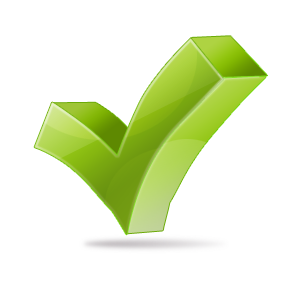 Check on Learning
What is the generic cost expression for a mixed cost?
A cost that increases as output increases but not in direct proportion is called a 		-			 cost.
© Dale R. Geiger 2011
28
[Speaker Notes: What is the generic cost expression for a mixed cost?  
Variable $Cost per Unit * # Units + Fixed Cost
A cost that increases as output increases but not in direct proportion is called a 	SEMI-	VARIABLE	 cost.]
Cost Definition
Incremental Costs - The increase in Total Cost caused by increasing output by ONE unit
Reflects the Difference between the Total Cost for a given level of output and the Total Cost for that level plus one 
Cost Expression for Incremental Cost:
(Total Cost of # Units + 1) – (Total Cost of # Units)
© Dale R. Geiger 2011
29
[Speaker Notes: Activity step 2 Describe incremental costs
Incremental Costs - The increase in Total Cost caused by increasing output by ONE unit
Reflects the Difference between the Total Cost for a given level of output and the Total Cost for that level plus one 
Cost Expression for Incremental Cost:
(Total Cost of # Units + 1) – (Total Cost of # Units)]
Relevant Range and Fixed Cost
Sometimes Fixed Cost remains the same only for a relevant range
Example :  Airline Flight
Fixed Cost of $15K per flight cover fuel and crew regardless of number of passengers
The aircraft holds 150 passengers
© Dale R. Geiger 2011
30
[Speaker Notes: Activity step 2 Describe incremental costs
Sometimes Fixed Cost remains the same only for a relevant range.  The definition of a fixed cost is one that does not change as units of output change.  Many fixed costs remain the same as units of output increase until capacity is reached.  Then the costs will increase.
Example :  Airline Flight
Fixed Cost of $15K per flight cover fuel and crew regardless of number of passengers
The aircraft holds 150 passengers]
Graph Airline Flight Cost
$K
X Axis = Number of passengers
As number of passengers increases, Fixed cost increases in a step-wise fashion
31
© Dale R. Geiger 2011
[Speaker Notes: Activity step 2 Describe incremental costs
The red line on this graph represents the fixed cost portion of an airline flight.  The X Axis represents Number of passengers. As number of passengers increases, Fixed cost increases in a step-wise fashion.  Since the capacity of the aircraft is 150 passengers, the fixed cost of the flight remains the same for that range.  But, if number of passengers increases beyond 150 passengers, another aircraft or flight is necessary and the fixed cost increases.]
Incremental Cost Example
Our airline provides a $.50 bag of peanuts and a $.75 can of soda to each passenger
Additional fuel cost per passenger is $8.75
What is the cost expression for Total Cost for a single flight? 
Variable Cost $10 per passenger * # passengers
+ 
Fixed Cost $15,000
© Dale R. Geiger 2011
32
[Speaker Notes: Activity step 2 Describe incremental costs
Assuming our airline provides a $.50 bag of peanuts and a $.75 can of soda to each passenger.  Additional fuel cost per passenger is $8.75:
What is the cost expression for Total Cost for a single flight?]
Incremental Cost Example
Our airline provides a $.50 bag of peanuts and a $.75 can of soda to each passenger
Additional fuel cost per passenger is $8.75
What is the cost expression for Total Cost for a single flight? 
Variable Cost $10 per passenger * # passengers
+ 
Fixed Cost $15,000
© Dale R. Geiger 2011
33
[Speaker Notes: Activity step 2 Describe incremental costs
What is the cost expression for Total Cost for a single flight? 
Variable Cost $10 per passenger * # passengers
+ 
Fixed Cost $15,000
The variable costs are the peanuts, the soda, and the additional fuel costs.  $.50 + $.75 + $8.75 = $10
The fixed cost (given on previous slide) is $15,000 for fuel and flight crew.]
Incremental Cost Example
Our airline provides a $.50 bag of peanuts and a $.75 can of soda to each passenger
Additional fuel cost per passenger is $8.75
What is Total Cost for 125 passengers?
$10 per passenger * 125 passengers
+ 
$15,000
= $27,500
© Dale R. Geiger 2011
34
[Speaker Notes: Activity step 2 Describe incremental costs
Assuming our airline provides a $.50 bag of peanuts and a $.75 can of soda to each passenger.  Additional fuel cost per passenger is $8.75:
What is Total Cost for 125 passengers?]
Incremental Cost Example
Our airline provides a $.50 bag of peanuts and a $.75 can of soda to each passenger
Additional fuel cost per passenger is $8.75
What is Total Cost for 125 passengers?
$10 per passenger * 125 passengers
+ 
$15,000
= $16,250
© Dale R. Geiger 2011
35
[Speaker Notes: Activity step 2 Describe incremental costs

What is Total Cost for 125 passengers?
$10 per passenger * 125 passengers
+ 
$15,000
= $16,250
By plugging the quantity of 125 into our cost expression, we get a total cost of $16,250
.]
Incremental Cost Example
Our airline provides a $.50 bag of peanuts and a $.75 can of soda to each passenger
Additional fuel cost per passenger is $8.75
What is the Incremental cost of increasing from 125 to 126 passengers?
Incremental cost = 
Cost of 126 psgrs – Cost of 125 psgrs
($10 * 126 + $15,000) - ($10 * 125 + $15,000) 
= $10
© Dale R. Geiger 2011
36
[Speaker Notes: Activity step 2 Describe incremental costs
Assuming our airline provides a $.50 bag of peanuts and a $.75 can of soda to each passenger.  Additional fuel cost per passenger is $8.75:
What is the Incremental cost of increasing from 125 to 126 passengers?   
What is the Incremental cost of increasing from 150 to 151 passengers?]
Incremental Cost Example
Our airline provides a $.50 bag of peanuts and a $.75 can of soda to each passenger
Additional fuel cost per passenger is $8.75
What is the Incremental cost of increasing from 125 to 126 passengers?
Incremental cost = 
Cost of 126 psgrs – Cost of 125 psgrs
($10 * 126 + $15,000) - ($10 * 125 + $15,000) 
= $10
37
© Dale R. Geiger 2011
[Speaker Notes: Activity step 2 Describe incremental costs
What is the Incremental cost of increasing from 125 to 126 passengers?   
Remember, incremental cost is the increase in cost from increasing output by one unit.  
So, the incremental cost will be the difference between cost at 126 passengers and the cost at 125 passengers.
Cost of 126 psgrs – Cost of 125 psgrs
($10 * 126 + $15,000) - ($10 * 125 + $15,000) 
= $10]
Graph Airline Flight Cost
Incremental cost = $16,260 – $16,250 = 10
$K
Total Cost at 125 passengers  = 
125 * $10 per passenger + $15,000
= $16,250
Total Cost at 126 passengers  = 
126 * $10 per passenger + $15,000
= $16,260
X Axis = Number of passengers
As number of passengers increases, Total Cost increases
38
© Dale R. Geiger 2011
[Speaker Notes: Activity step 2 Describe incremental costs
The green line on this graph shows total flight cost. The two highlighted points show the incremental cost of increasing from 125 to 126 passengers.
Total Cost at 125 passengers  = 
125 * $10 per passenger + $15,000 = $16,250
Total Cost at 126 passengers  = 
126 * $10 per passenger + $15,000 = $16,260
Incremental cost = 16,260 – 16,250 = 10]
Incremental Cost Example
Our airline provides a $.50 bag of peanuts and a $.75 can of soda to each passenger
Additional fuel cost per passenger is $8.75
What is the Incremental cost of increasing from 150 to 151 passengers?
Incremental cost = 
Cost of 151 psgrs – Cost of 150 psgrs
($10 * 151 + $30,000) - ($10 * 150 + $15,000) 
= $15,010
© Dale R. Geiger 2011
39
[Speaker Notes: Activity step 2 Describe incremental costs
Assuming our airline provides a $.50 bag of peanuts and a $.75 can of soda to each passenger.  Additional fuel cost per passenger is $8.75:
What is the Incremental cost of increasing from 150 to 151 passengers?]
Incremental Cost Example
Our airline provides a $.50 bag of peanuts and a $.75 can of soda to each passenger
Additional fuel cost per passenger is $8.75
What is the Incremental cost of increasing from 150 to 151 passengers?
Incremental cost = 
Cost of 151 psgrs – Cost of 150 psgrs
($10 * 151 + $30,000) - ($10 * 150 + $15,000) 
= $15,010
© Dale R. Geiger 2011
40
[Speaker Notes: Activity step 2 Describe incremental costs
What is the Incremental cost of increasing from 150 to 151 passengers?

Remember that the capacity of the aircraft is 150 passengers.  If we increase from 150 to 151 passengers we need an additional aircraft and flight crew, increasing the fixed cost to $30,000.  The incremental cost of the 151st passenger is $15,000 for the additional aircraft plus the variable cost of $10 per passenger.]
Graph Airline Flight Cost
Incremental cost = $16,500 – $31,510 = $15,010
$K
Total Cost at 151 psgrs = 
151 * $10 per psgr + $30,000
Or $31,510
Total Cost at 150 psgrs = 
150 * $10 per psgr+ $15,000
Or $16,500
X Axis = Number of passengers
As number of passengers increases, Total Cost increases
41
© Dale R. Geiger 2011
[Speaker Notes: Activity step 2 Describe incremental costs
Incremental cost = 16500 – 31510 = 15,010

The fixed cost increases because at 151 passengers we have exceeded the capacity of the first aircraft and must then get another plane and another crew. This explains why airlines are willing to give away vouchers for overbooked flights.  The cost of the voucher (which, for a flight that is not full, is only equal to the incremental cost of one more passenger!) is far less than the cost of putting another flight into the air.  The cost of an additional passenger on a flight that is not full is very small, equal only to variable cost.]
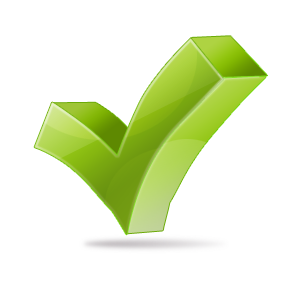 Check on Learning
What is the generic cost expression for incremental cost?
If the relevant range for fixed cost is not exceeded, incremental cost is equal to 			 		.
© Dale R. Geiger 2011
42
[Speaker Notes: What is the generic cost expression for incremental cost?
(Total Cost of # Units + 1) – (Total Cost of # Units)
If the relevant range for fixed cost is not exceeded, incremental cost is equal to 	VARIABLE	 	COST	.]
Other Multivariate Cost Expressions
Some cost expressions consist of multiple components
Example:  Cell phone plan
Base plan			$35 for 500 minutes
Additional minutes		$.25 per minute
Data plan			$10 for 200 MB
Additional MB of data 	$.50 per MB
© Dale R. Geiger 2011
43
[Speaker Notes: Activity step 3 Describe other multivariate cost relationships
Some Cost Expressions consist of multiple components
Example:  Cell phone plan
Base plan		$35 for 500 minutes
Additional minutes		$.25 per minute
Data plan		$10 for 200 MB
Additional MB of data 	$.50 per MB
These various costs are stacked together to equal the total cost of cell phone usage.]
Cell Phone Plan Example
Base plan				$35 for 500 minutes
Additional minutes		$.25 per minute
Data plan				$10 for 200 MB
Additional MB of data 	$.50 per MB
What is the cost expression? 
Base plan $35 + $.25/min * additional minutes + data plan $10 + $.50/MB * additional MB
© Dale R. Geiger 2011
44
[Speaker Notes: Activity step 3 Describe other multivariate cost relationships
Cell phone plan example:
Base plan			$35 for 500 minutes
Additional minutes		$.25 per minute
Data plan			$10 for 200 MB
Additional MB of data 		$.50 per MB
What is the cost expression?]
Cell Phone Plan Example
Base plan				$35 for 500 minutes
Additional minutes		$.25 per minute
Data plan				$10 for 200 MB
Additional MB of data 	$.50 per MB
What is the cost expression? 
Base plan $35 + ($.25 per min * add’l mins) + 
data plan $10 + ($.50 per MB * add’l MB)
© Dale R. Geiger 2011
45
[Speaker Notes: Activity step 3 Describe other multivariate cost relationships
What is the cost expression? 
Base plan $35 + ($.25 per min * additional minutes) + 
data plan $10 + ($.50 per MB * additional MB)

The cost expression consists of the sum of each of the four components: base plan + additional minutes + data plan + additional MB]
Cell Phone Plan Example
Base plan				$35 for 500 minutes
Additional minutes		$.25 per minute
Data plan				$10 for 200 MB
Additional MB of data 	$.50 per MB
What is the cost if 400 minutes and 250 MB are used?
$35 + ($.25/min * 0 additional minutes) + 
$10 + ($.50/MB * 50 additional MB)
© Dale R. Geiger 2011
46
[Speaker Notes: Activity step 3 Describe other multivariate cost relationships
Base plan			$35 for 500 minutes
Additional minutes		$.25 per minute
Data plan			$10 for 200 MB
Additional MB of data 		$.50 per MB
What is the cost if 400 minutes and 250 MB are used?]
Cell Phone Plan Example
Base plan				$35 for 500 minutes
Additional minutes		$.25 per minute
Data plan				$10 for 200 MB
Additional MB of data 	$.50 per MB
What is the cost if 400 minutes and 250 MB are used?
$35 + ($.25 per min * 0 additional minutes) + 
$10 + ($.50 per MB * 50 additional MB)
= $70
© Dale R. Geiger 2011
47
[Speaker Notes: Activity step 3 Describe other multivariate cost relationships
What is the cost if 400 minutes and 250 MB are used?
$35 + ($.25/min * 0 additional minutes) + 
$10 + ($.50 per MB * 50 additional MB)
=$70

 The included minutes in the base plan were not exceeded, so there is no charge for additional minutes.  The data plan, however, was exceeded so there is a charge for the additional usage.]
Graph of Cell Phone Cost
© Dale R. Geiger 2011
48
[Speaker Notes: Activity step 3 Describe other multivariate cost relationships
Here we show a graph for total cell phone cost at various levels of usage.  
The cost of 400 min/250 MB =
$35 + ($.25 per min * 0 additional minutes) + $10 + ($.50 per MB * 50 additional MB) = $70
The cost of 600 min/100 MB =
$35 + ($.25 per min * 100 additional minutes) + $10 + ($.50 per MB * 0 additional MB) = $70
The cost of 500 min/200 MB =
$35 + ($.25 per min * 0 additional minutes) + $10 + ($.50 per MB * 0 additional MB) = $45]
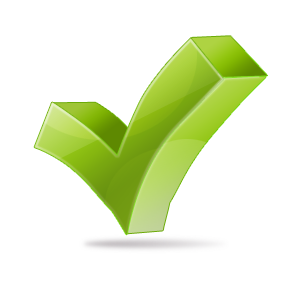 Check on Learning
You are planning a one-week vacation for you and your significant other.  How would you define the cost expression for the trip?
© Dale R. Geiger 2011
49
[Speaker Notes: Q. You are planning a one-week vacation for you and your significant other.  How would you define the cost expression for the trip?
A. There is not necessarily a right or wrong answer to this, as vacation preferences vary.  However, the following variables would likely be common to most vacations:
2 persons * airline tickets/person + hotel/night * 7 nights + entertainment cost + food cost]
Practical Exercises
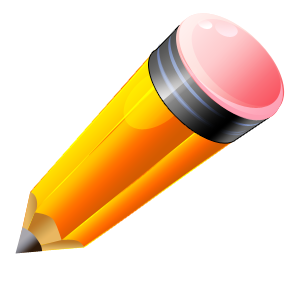 © Dale R. Geiger 2011
50